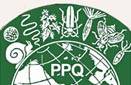 CPHST Support: Bringing Pests, Surveys, Plants, and Science Together
Melinda Sullivan					Lisa Jackson
melinda.j.sullivan@aphis.usda.gov     			lisa.d.jackson@aphis.usda.gov

Daniel Mackesy					Talitha Molet
daniel.z.mackesy@aphis.usda.gov			talitha.p.molet@aphis.usda.gov
Vectored Pathogens
The Issue…
How should CAPS handle insects or pathogens that vector damaging pathogens but may not be damaging on their own?
Most common vectors: aphids, thrips, leafhoppers, planthoppers, psyllids, some beetles, some fungi, some nematodes, etc. 
In general, the insects are small, fairly non-descript and do not have specific traps and lures.
Fungal/nematode vectors are also non-descript and usually employ visual survey or generalized soil sampling (nothing specific).
Example – Tropical Pest List
Hypocryphalus mangiferae  (mango bark beetle) vectors Ceratocystis manginecans (mango sudden decline fungus)
Vector failed; Pathogen passed
Can’t have disease development without the vector, but the pathogen is the damaging part of the complex.
Choices
Ignore the vectors?
Run the vectors and pathogen separately?
Do a combination analysis where both the insect and vector receive the same rank?
1. Ignore the vectors
This is currently the default.
The vectors are generally small, fairly non-descript, do not have specific survey methods, and do not cause appreciable damage on their own.
2. Run the vectors separately
Many of these vectors do not cause appreciable damage on their own. 
Don‘t often rank high in ranking model
Most will fail the post-assessment.
Most vectors that were included on our prioritized pest list in the past occurred prior to the post-assessment being used 
Example: Diaphorina citri (Asian citrus psyllid)– vector of HLB/ citrus greening
3. Combination analysis
Both pathogen and vector get same rank (analyzed as a complex)
Issue: Some vectors could potentially vector multiple pathogens; some pathogens are vectored by multiple species of vectors 
Example: PPV vectored by 20 different aphid species
Aphid Vectors of Plum pox virus
*Recognized aphid vectors in United States, ** Most important vectors. Data from Levy et al. (2000b).
What if the vector is already in the United States?
Insects present in the United States would likely be non-reportable at the port of entry.
CAPS wouldn’t necessarily support survey for the vector but there may be an open pathway for the pathogen.
Vector could harbor an exotic pathogen of interest or new strains/ virulent isolates of an endemic pathogen.
Most of the pest suggestions that fall into this category are still pending (pre-assessments completed but only running highly damaging pathogens through the model).
10 of 11 suggestions still pending
[Speaker Notes: We are only running one of these viruses through the new model. What do we do with these?]
Questions /Discussion